Aprendizado de máquina
Eduardo Bezerra (CEFET/RJ)
ebezerra@cefet-rj.br
Redes neurais artificiais
Representação do Modelo
Conteúdo
3
Neurônio Artificial
Rede Neural Artificial
Vetorização da Computação de uma RNA
Funções de Ativação
Neurônio Artificial
4
Modelo de um neurônio biológico
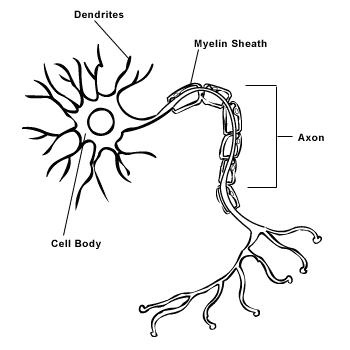 5
http://creationwiki.org/Neuron
Neurônio artificial
O neurônio artificial é um modelo inspirado no real 
Em um neurônio artificial, 
entradas são valores de características
cada característica tem um peso
soma ponderada é denominada pré-ativação
valor produzido na pré-ativação passa por uma não linearidade para produzir a ativação do neurônio.
6
Neurônio artificial
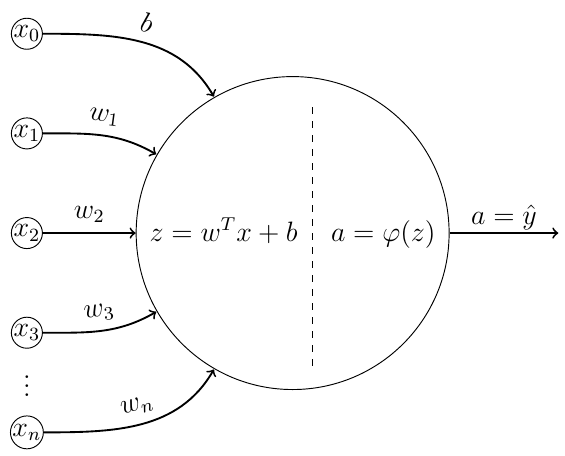 O neurônio artificial é um modelo inspirado no real (neurônio biológico).
7
Neurônio artificial - entrada
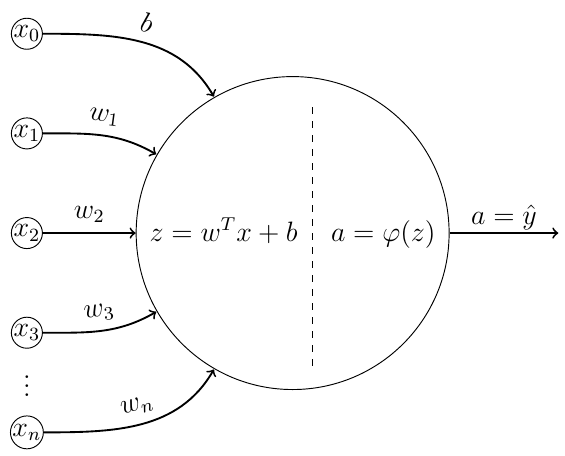 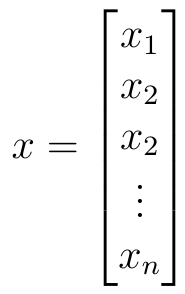 8
Neurônio artificial – pesos (parâmetros!)
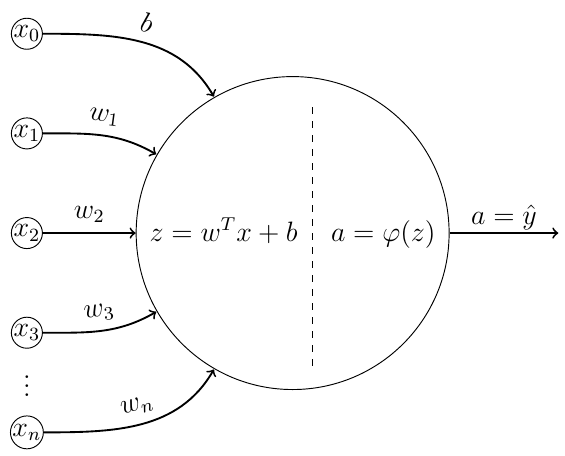 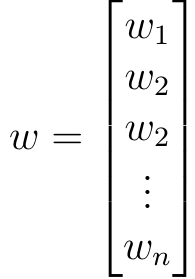 9
Neurônio artificial - pré-ativação
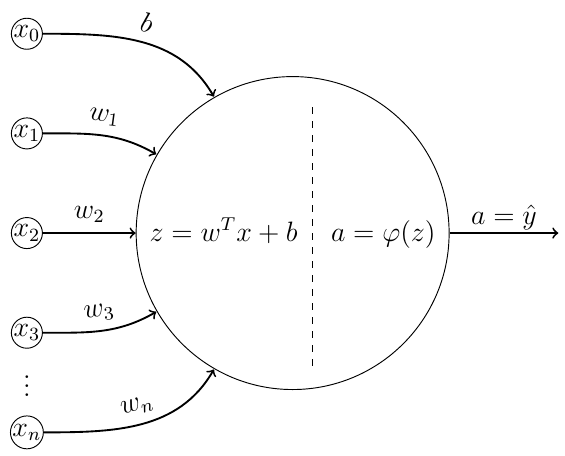 10
Neurônio artificial – função de ativação
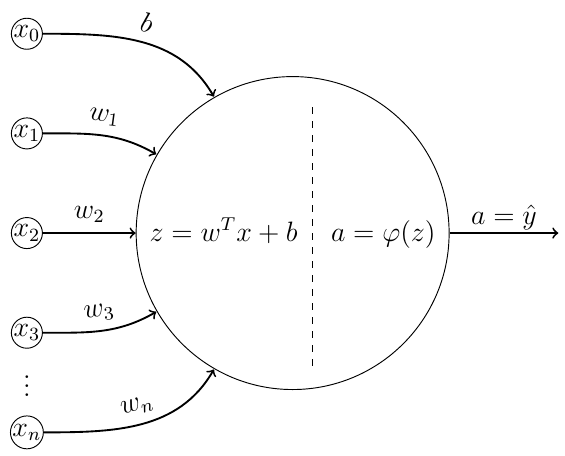 Não linearidades são necessárias para que a rede possa aprender representações complexas dos dados.
“A composição de transformações lineares também é uma transformação linear”
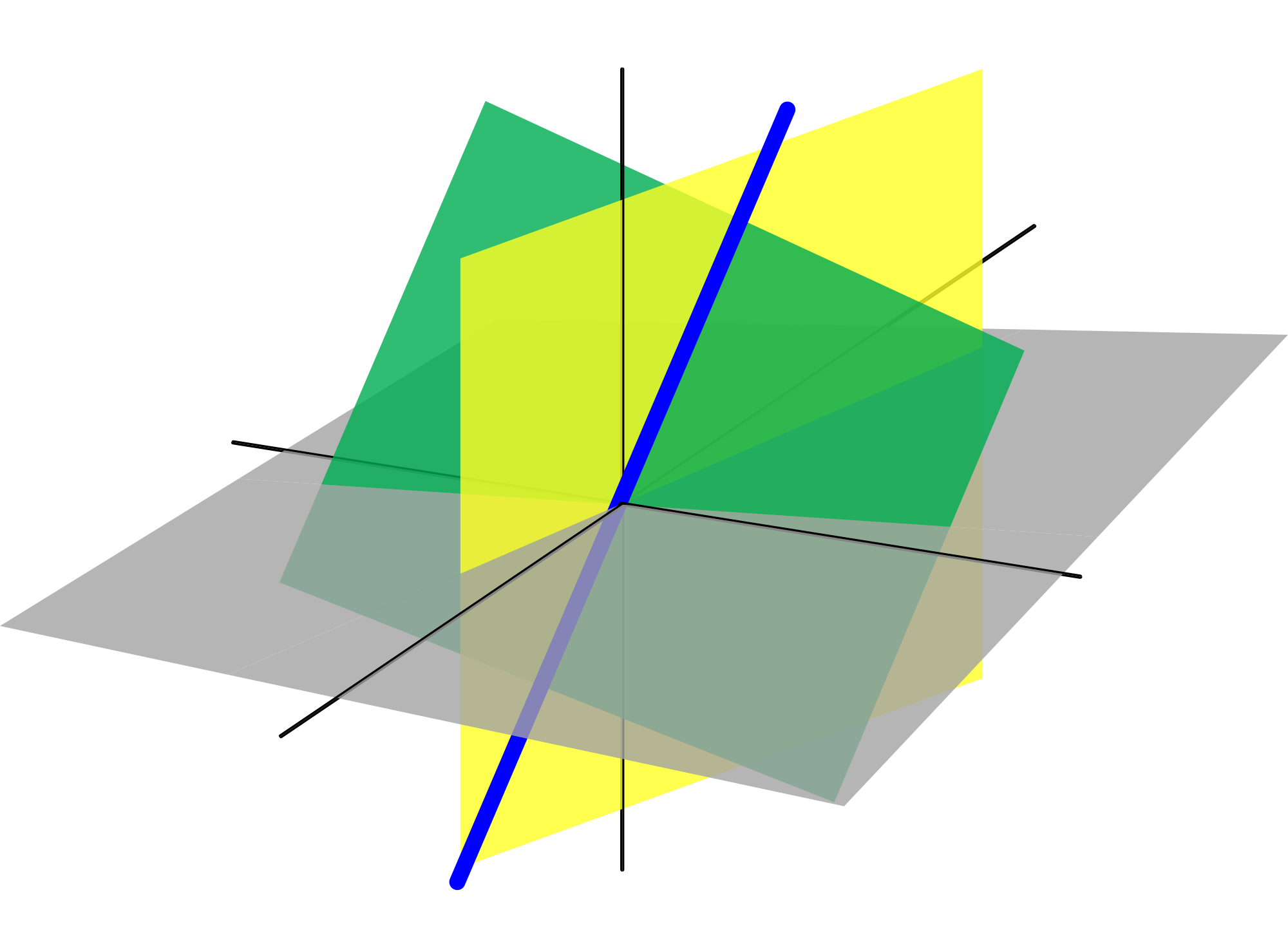 11
11
[Speaker Notes: activation function]
Neurônio artificial – função de ativação
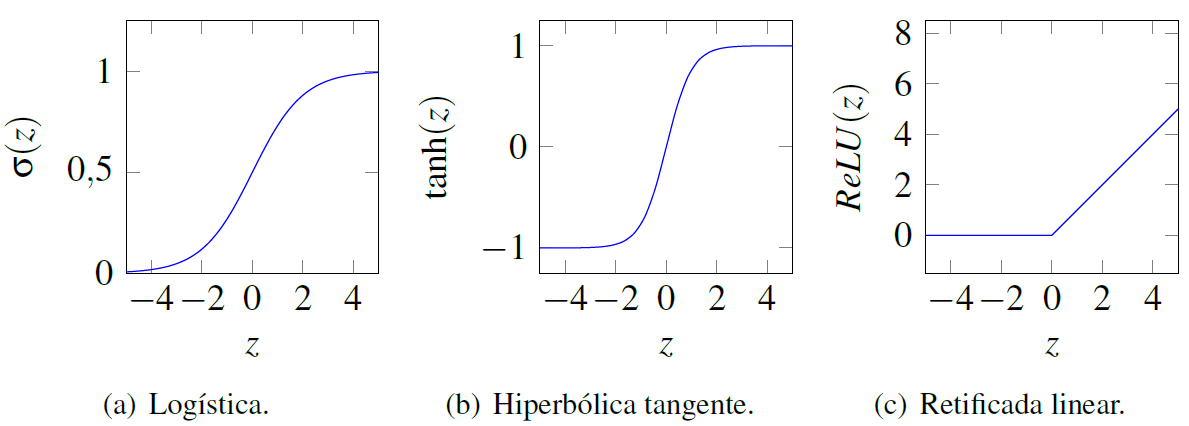 12
Rede Neural Artificial
13
Rede neural artificial
É possível arquitetar redes arbitrariamente complexas usando o neurônio artificial como componente básico.
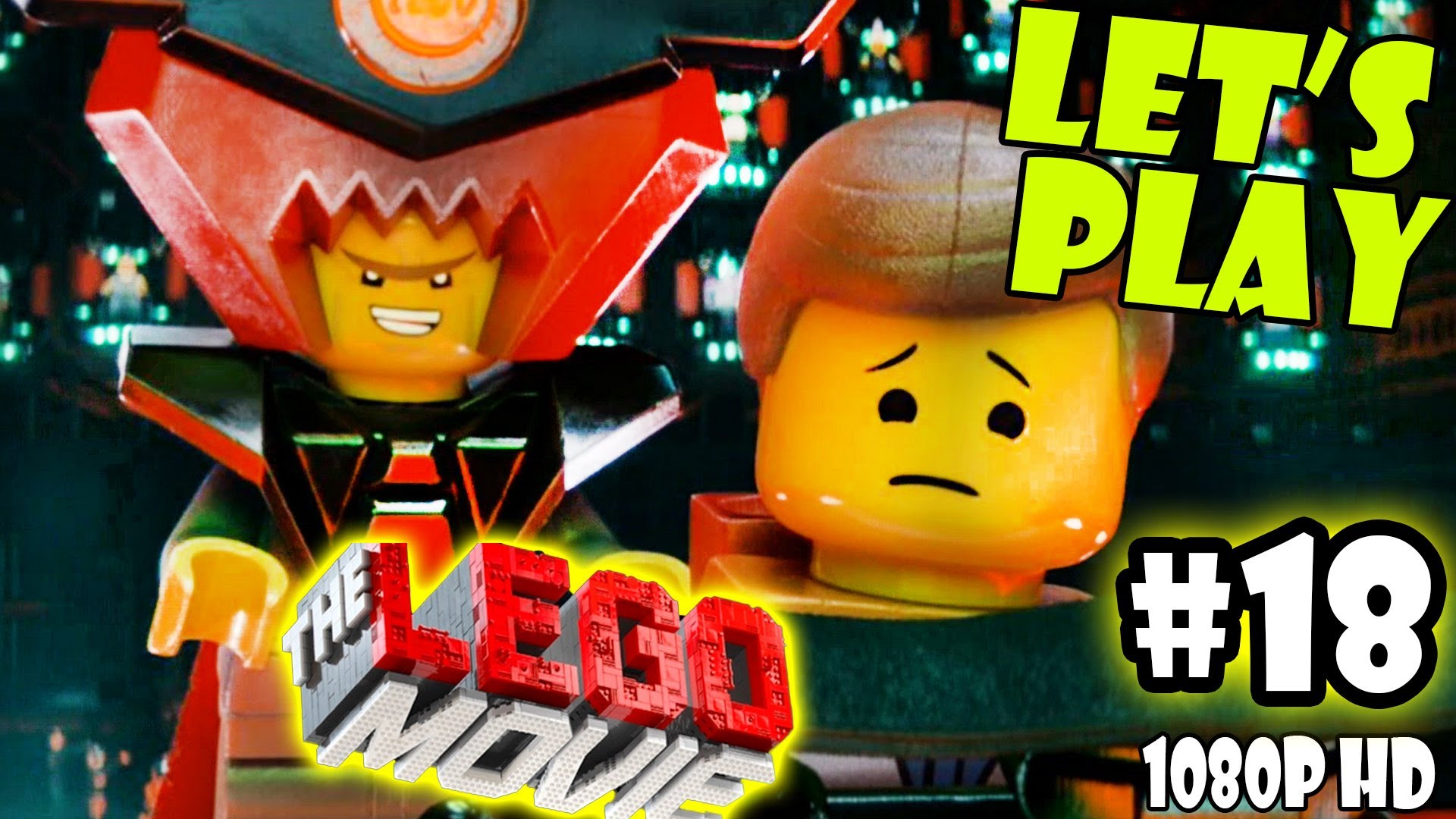 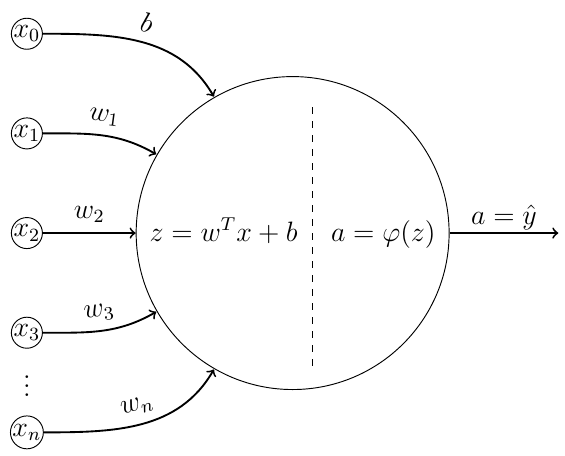 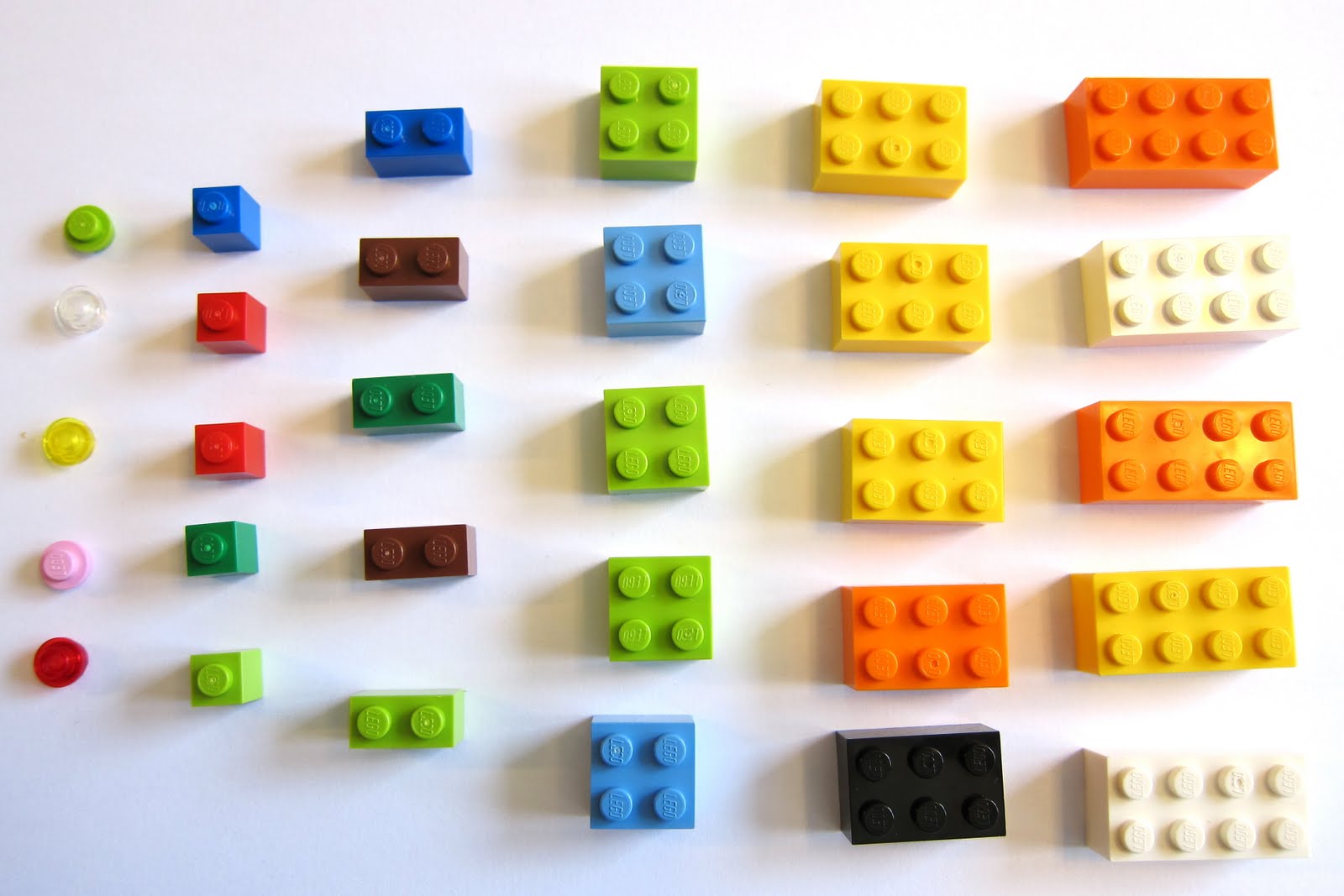 14
Rede neural artificial
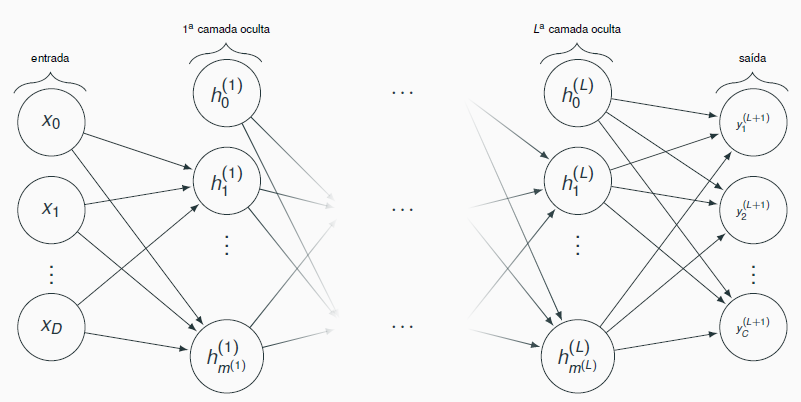 15
Rede de propagação adiante (Feedforward Neural Network)
Rede neural artificial - camadas
Em uma RNA:
Primeira camada: camada de entrada (input layer) – padrões de entrada.
Última camada: camada de saída (output layer) – resultado da computação realizada.
Demais camadas: camadas ocultas ou escondidas (hidden layers).
Qtd. de camadas e qtd. de unidades por camada define a arquitetura da RNA.
16
Exemplo: AlexNet (2012)
8 camadas
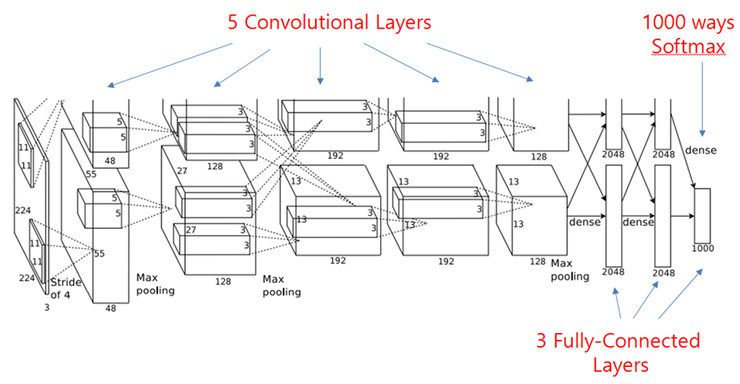 17
Exemplo: GoogleNet (2014)
22 camadas
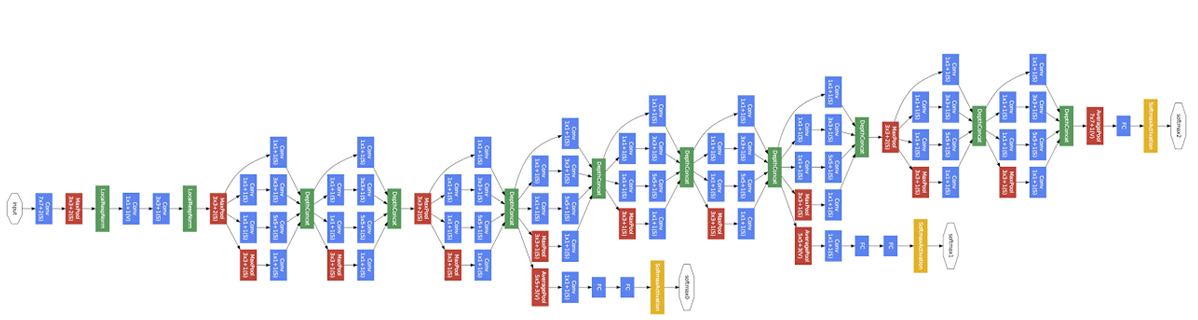 18
Exemplo: ResNet (2015)
152 camadas
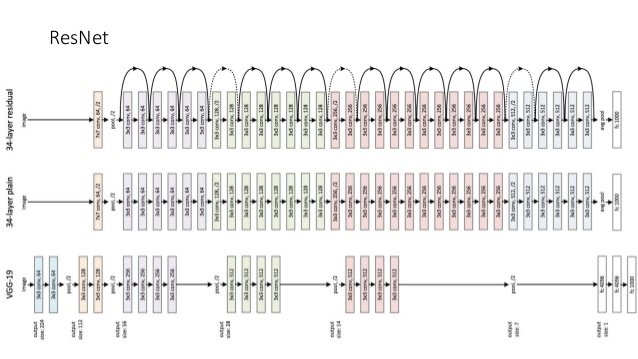 19
Redes Profundas
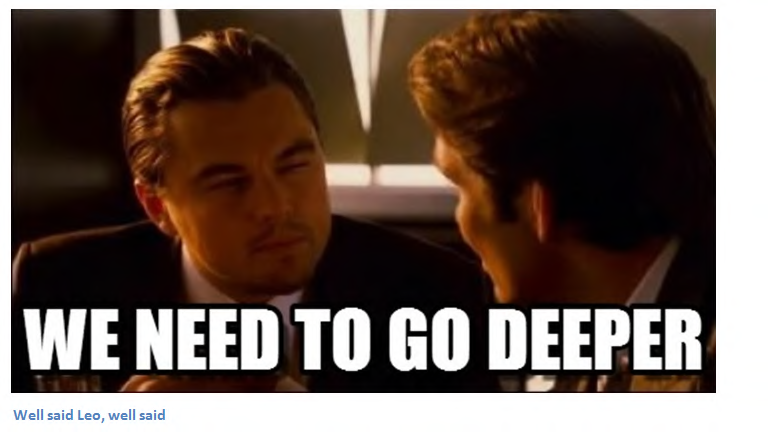 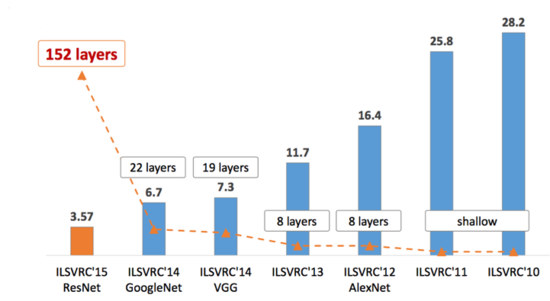 20
Rede neural artificial - notação
Notação para pré-ativação:


Notação para ativação:
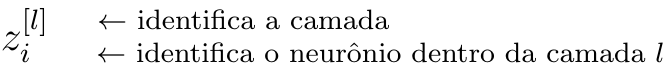 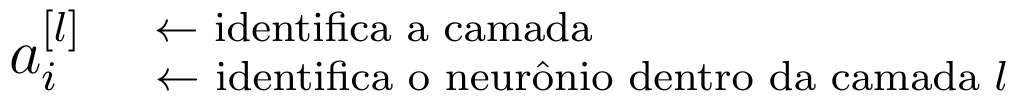 21
Rede neural artificial - notação
e.g., em uma RNA de duas camadas:
Computações na 
primeira camada:
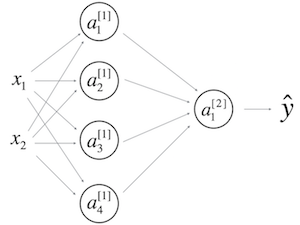 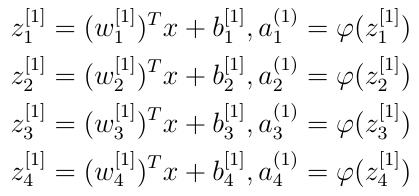 22
Rede neural artificial - notação
e.g., em uma RNA de duas camadas:
Computações na 
primeira camada:
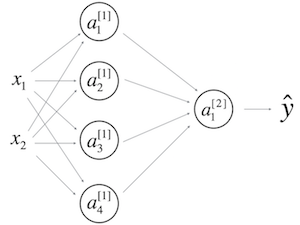 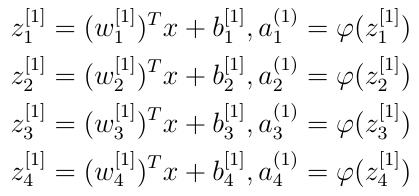 23
Vetorização
24
Notação
Pré-ativação:

Ativação:

Bias:
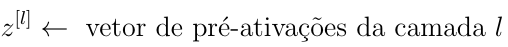 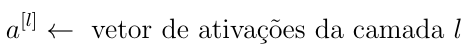 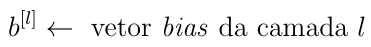 25
Vetorização (para um exemplo)
A computação de uma RNA pode ser vetorizada.
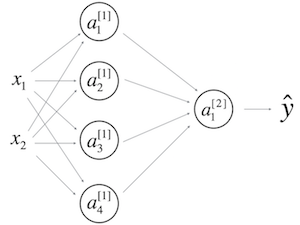 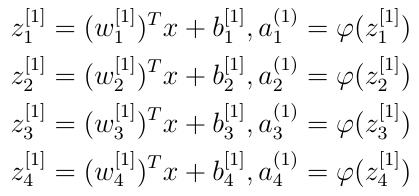 26
Vetorização (para um exemplo)
A computação de uma RNA pode ser vetorizada.
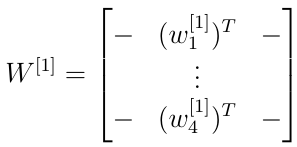 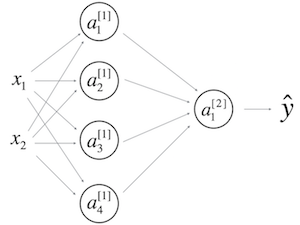 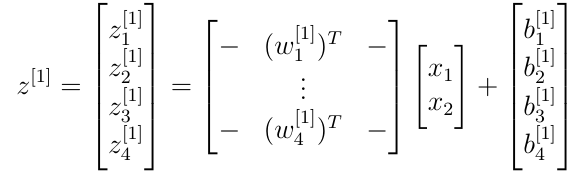 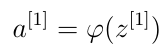 27
Vetorização (para um lote de exemplos)
É possível organizar um lote (batch) de m exemplos de treinamento em uma matriz:
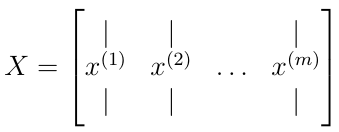 28
Vetorização (para um lote de exemplos)
É também possível criar matrizes Z e A (para cada camada), com a mesma quantidade de colunas de X:
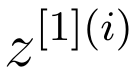 Pré-ativação da camada 1 para o i-ésimo exemplo
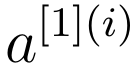 Ativação da camada 1 para o i-ésimo exemplo
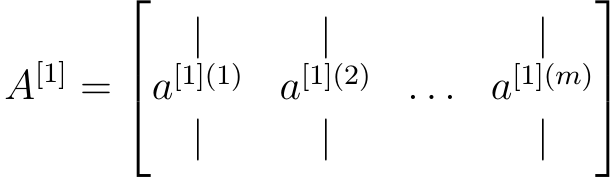 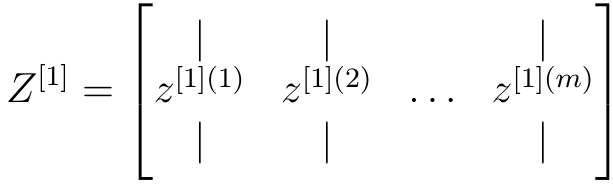 29
Vetorização (para um lote de exemplos)
A computação de uma RNA pode ser vetorizada.
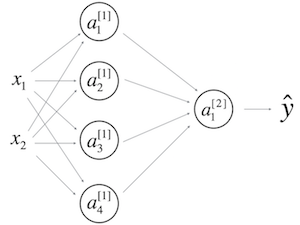 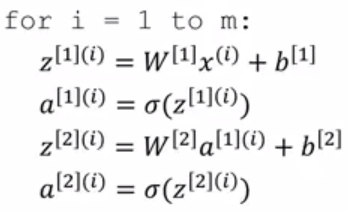 30
Vetorização (para um lote de exemplos)
A computação de uma RNA pode ser vetorizada.
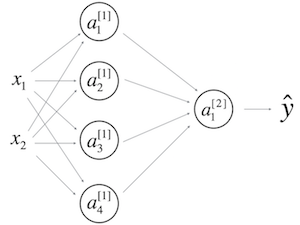 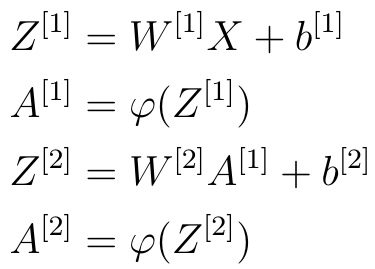 31
Vetorização (para um lote de exemplos)
Repare que, para as matrizes A e Z da camada  :
A quantidade de colunas é igual à quantidade de exemplos no lote.
A quantidade de linhas é igual à quantidade de neurônios na camada  .
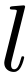 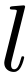 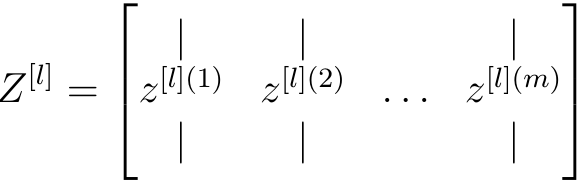 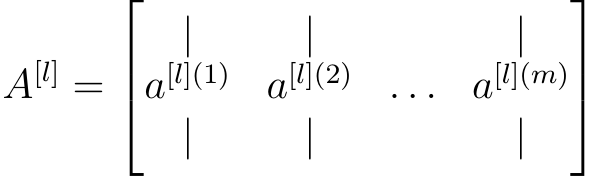 32
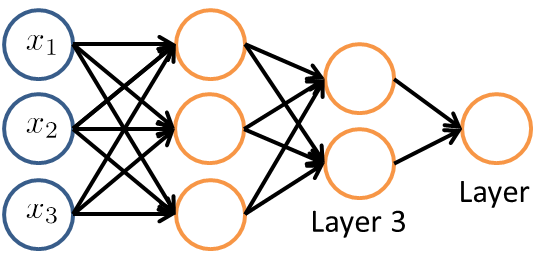 33
Funções de Ativação
34
Funções de ativação
Sigmoide Logística
Tangente Hiperbólica
ReLU
Leaky ReLU
softmax
35
Sigmoide Logística
Não usar!
Resultado não é centrado em zero
Prejudica o fluxo dos gradientes (vanishing gradients)...
Exceção: camada de saída
Quando precisamos que a RNA produza valores entre zero e um.
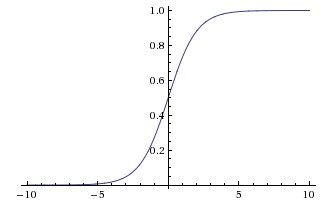 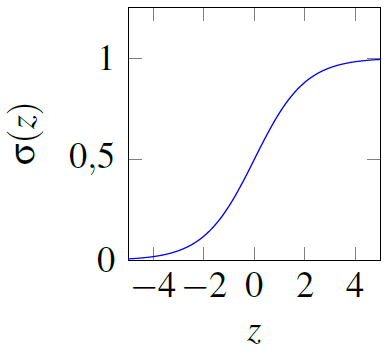 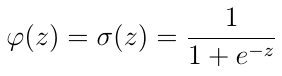 36
[Speaker Notes: (figura obtida em  CS231n, MIT License)]
Sigmoide Logística
Sigmoide apresenta regiões de saturação conforme z cresce em magnitude.
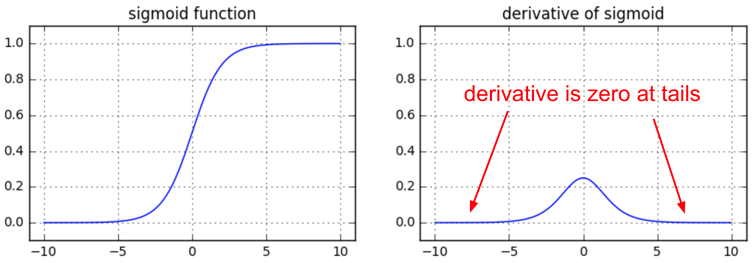 37
https://medium.com/@karpathy/yes-you-should-understand-backprop-e2f06eab496b
Tangente Hiperbólica
Saída é centrada em zero (facilita o treinamento).
Assim como a sigmoide, também prejudica o fluxo dos gradientes.
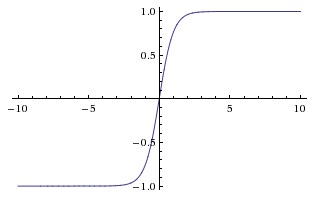 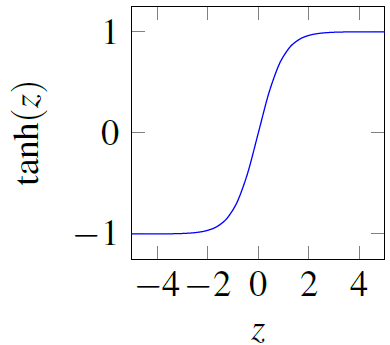 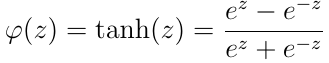 38
[Speaker Notes: (figura obtida em  CS231n, MIT License)]
ReLU
Função que está se tornando um padrão de fato.
Computação mais simples
menos custosa, não calcula exp.
Menos prejudicial ao fluxo dos gradientes.
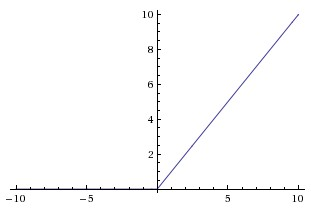 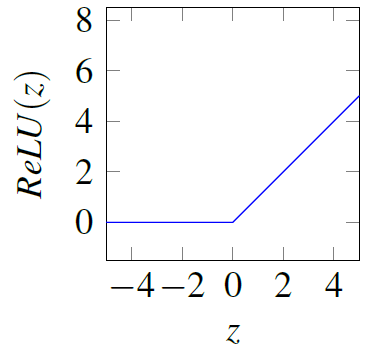 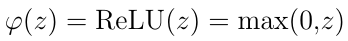 39
Vinod Nair and Geoffrey Hinton (2010). Rectified linear units improve restricted Boltzmann machines. ICML.
[Speaker Notes: (figura obtida em  CS231n, MIT License)]
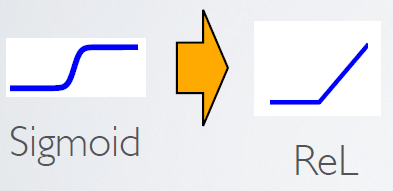 Unidades Lineares Retificadas (rectified linear units, ReLU)
40
Durante anos, foi um consenso usar sigmoides!
Propriedade indesejada:  sua saturação prejudica o cálculo dos gradientes durante o SGD!
Atualmente, o consenso é utilizar ReLUs
são mais eficientes para o treinamento
apresentam menos problemas de saturação
Rectified linear units improve restricted boltzmann machines, 2010
[Speaker Notes: http://lamda.nju.edu.cn/weixs/project/CNNTricks/CNNTricks.html
Sigmoids saturate and kill gradients. A very undesirable property of the sigmoid neuron is that when the neuron's activation saturates at either tail of 0 or 1, the gradient at these regions is almost zero. Recall that during back-propagation, this (local) gradient will be multiplied to the gradient of this gate's output for the whole objective. Therefore, if the local gradient is very small, it will effectively “kill” the gradient and almost no signal will flow through the neuron to its weights and recursively to its data. Additionally, one must pay extra caution when initializing the weights of sigmoid neurons to prevent saturation. For example, if the initial weights are too large then most neurons would become saturated and the network will barely learn.]
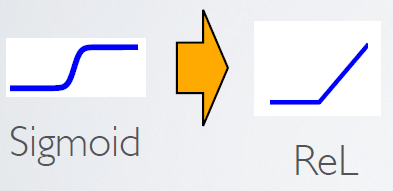 Unidades Lineares Retificadas (rectified linear units, ReLU)
41
2011: o grupo de Yoshua Bengio demonstrou que ReLUs permitem o treinamento supervisionado sem a usar pré-treinamento não supervisionado. 
2015: uma rede convolucional treinada no ImageNet com ReLU pela primeira vez atingiu precisão super-humana.
Deep sparse rectifier neural networks, 2011
Delving Deep into Rectifiers: Surpassing Human-Level Performance on ImageNet Classification, 2015
[Speaker Notes: Most deep networks use ReLU-max(0,x) -nowadays for hidden layers, since it trains much faster, is more expressive than logistic function and prevents the gradient vanishing problem.]
Unidades Lineares Retificadas (rectified linear units, ReLU)
42
Convnet de 4 camadas com ReLUs.
CIFAR-10 (60K, 32x32 imgs)
Alcança o mesmo patamar de erro 6 vezes mais rápido que tanh.
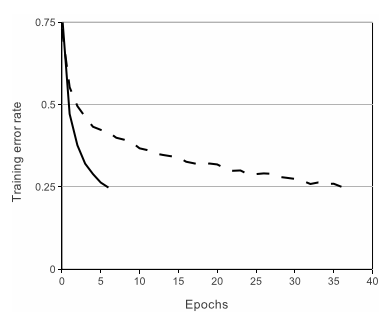 ImageNet Classification with Deep Convolutional Neural Networks, 2012.
[Speaker Notes: Figure 1: A four-layer convolutional neural network with ReLUs (solid line) reaches a 25% training error rate on CIFAR-10 six times faster than an equivalent network with tanh neurons (dashed line). The learning rates for each net- work were chosen independently to make train- ing as fast as possible. No regularization of any kind was employed. The magnitude of the effect demonstrated here varies with network architecture, but networks with ReLUs consis- tently learn several times faster than equivalents with saturating neurons. 

The CIFAR-10 dataset consists of 60000 32x32 colour images in 10 classes, with 6000 images per class. There are 50000 training images and 10000 test images.]
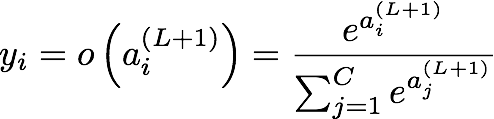 softmax
Quando o propósito de uma RNA é realizar a tarefa de classificação, é comum usar a função softmax.
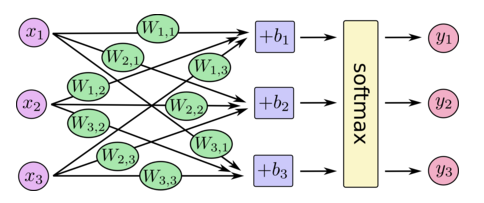 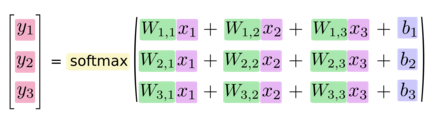 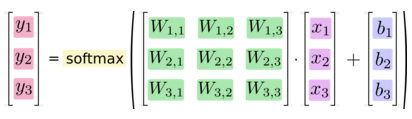 43
Fonte: https://www.tensorflow.org/versions/r0.9/tutorials/mnist/beginners/index.html
[Speaker Notes: y_i = o  \left( a_i^{(L+1)} \right) = \frac{e^{a_i^{(L+1)}}}{\sum_{j = 1}^{C} e^{a_j^{(L+1)}}}]
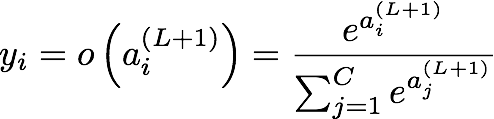 softmax
Permite interpretar os valores da camada de saída como uma distribuição de probabilidades.
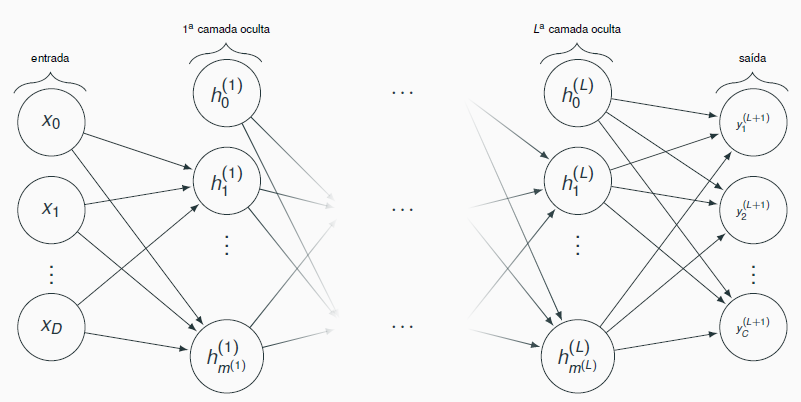 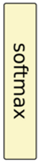 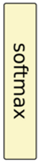 0,7
3
0,2
2
0,1
0,4
44
[Speaker Notes: ----- Meeting Notes (03/10/16 19:01) -----
quais as principais propriedades da softmax?]
Necessidade de funções não lineares
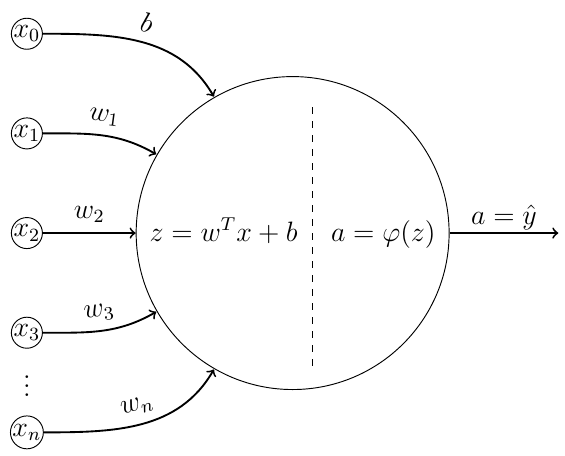 Não linearidades são necessárias para que a RNA possa aprender representações complexas dos dados.
“A composição de transformações lineares também é uma transformação linear”
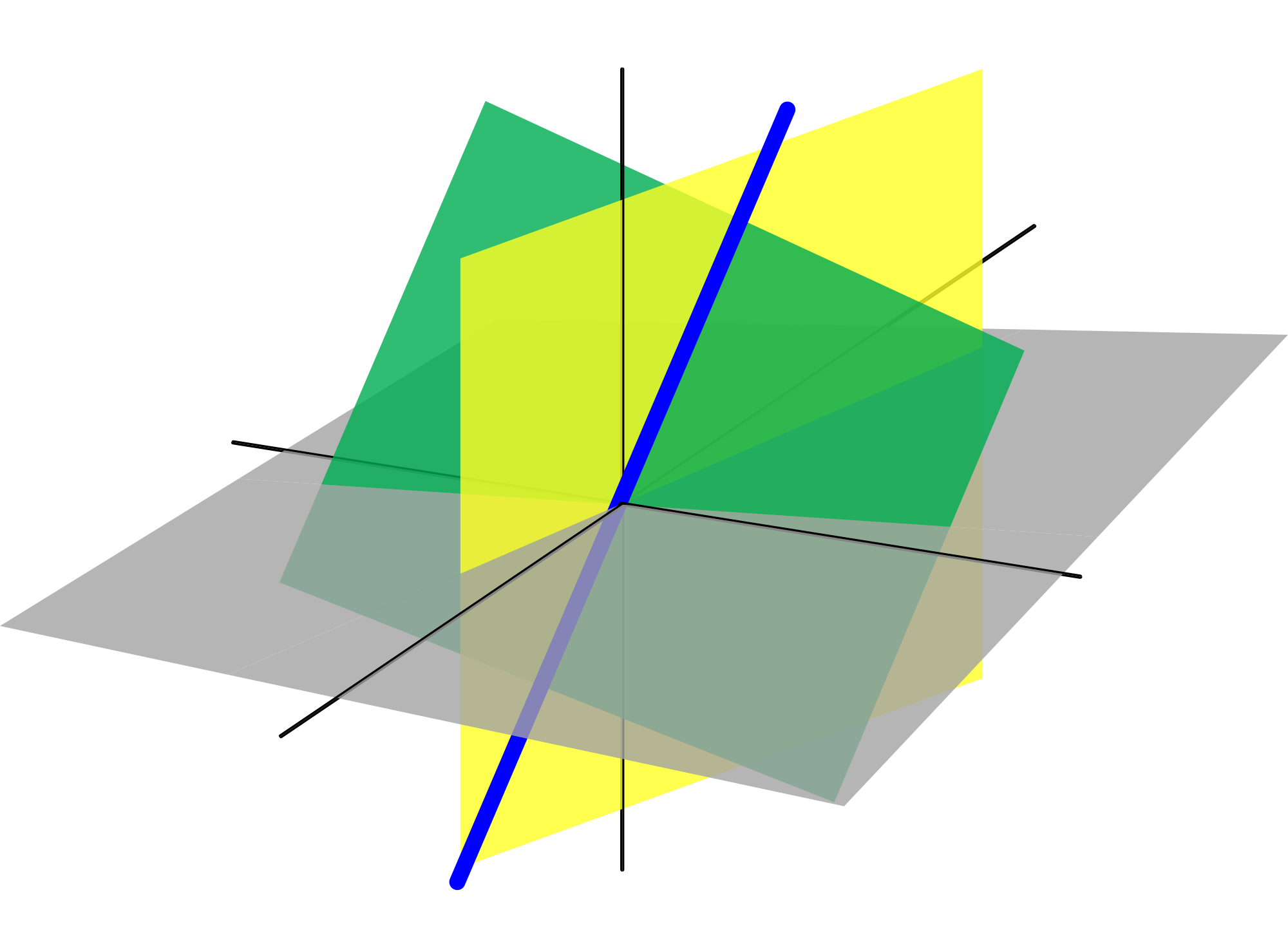 45
45
[Speaker Notes: activation function]
Necessidade de funções não lineares
Se funções não lineares não forem usadas, a rede pode aprender apenas funções lineares da entrada.
Independente da quantidade de camadas ocultas!
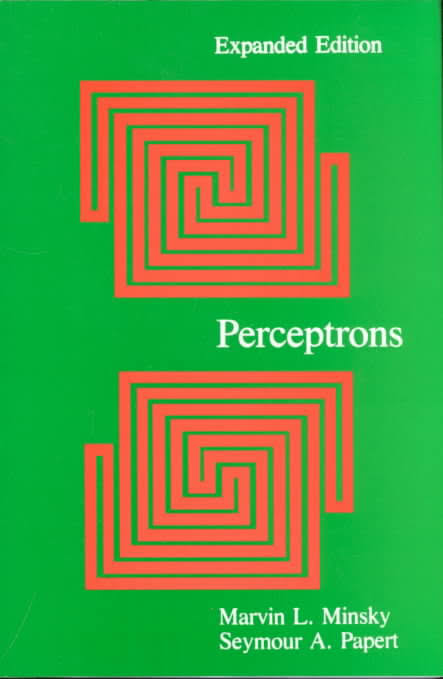 Perceptrons: An Introduction to 
Computational Geometry, 1969
46